Always Tweaking the Design
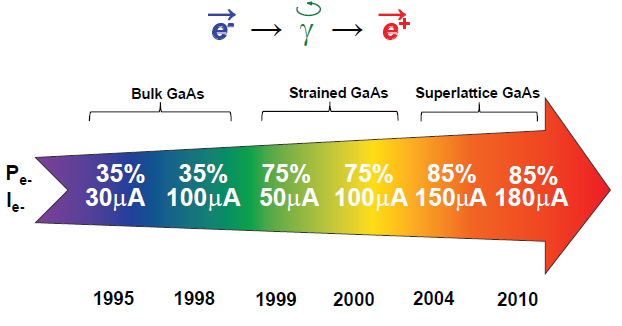 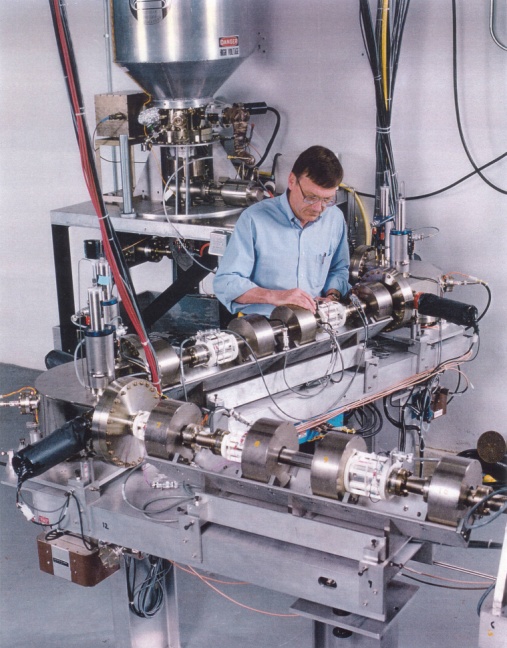 1
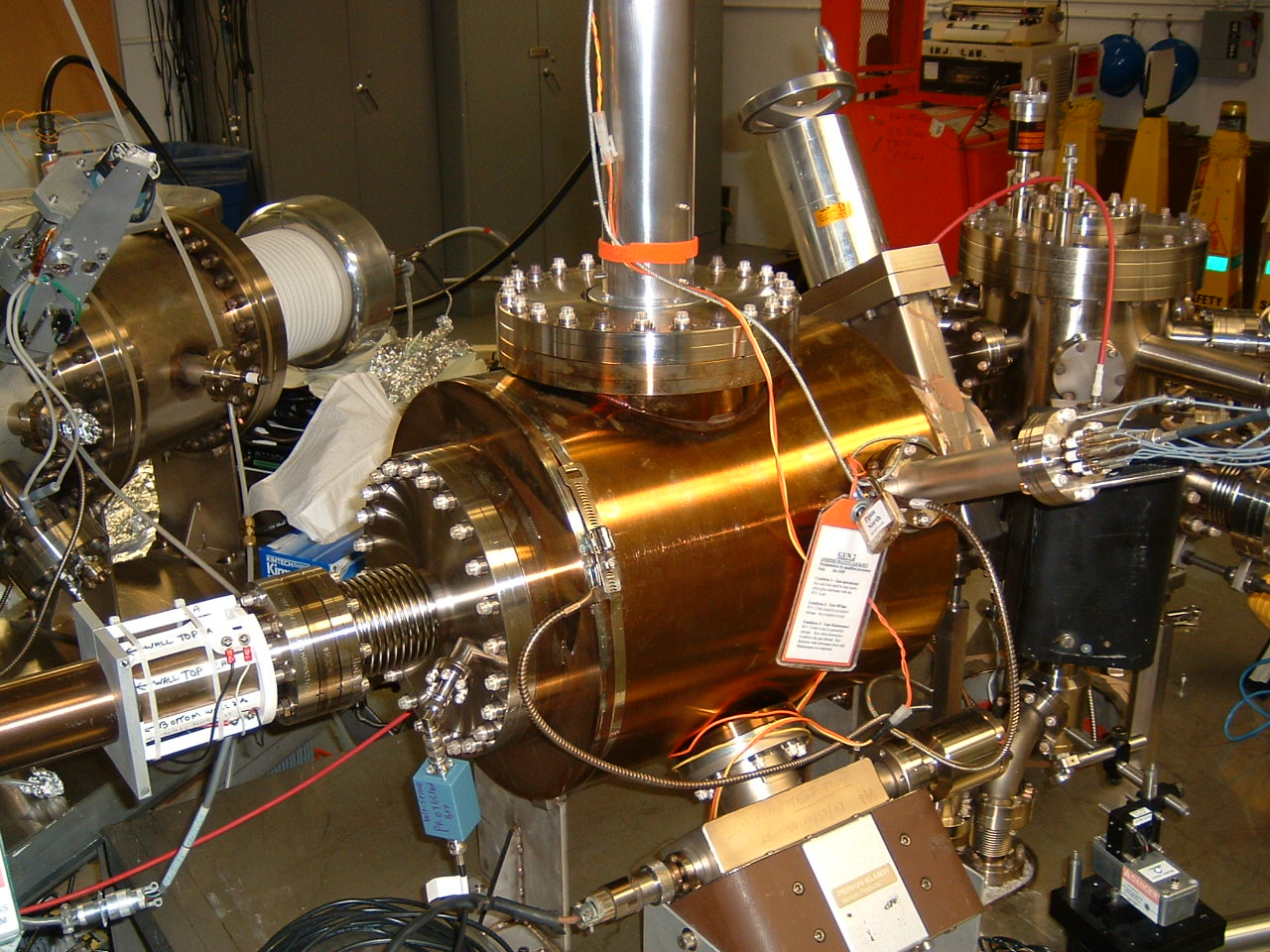 4
Endless (?) quest for perfection
The photogun works well,
No anticipated changes
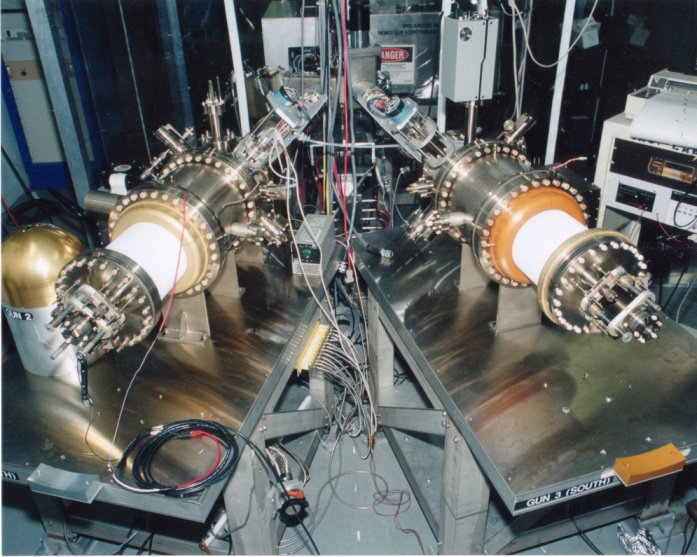 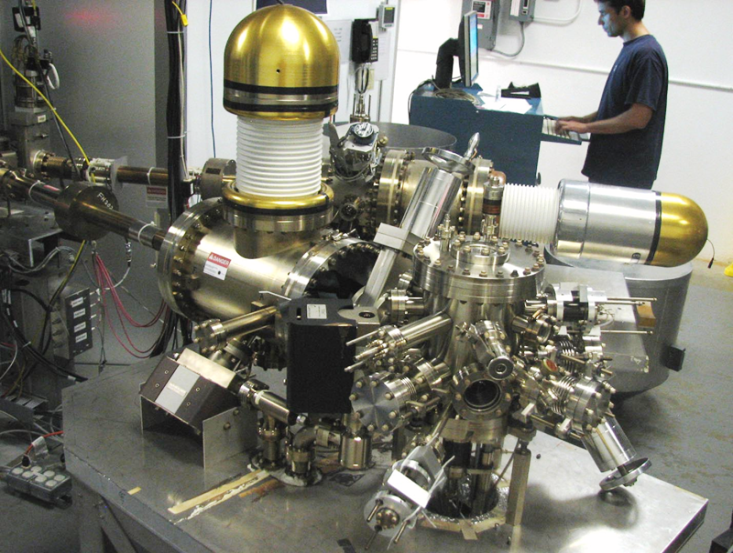 2
3
130 kV Inverted Gun
Higher Voltage = Better Transmission = Better Beam Quality
(and maybe longer lifetime)
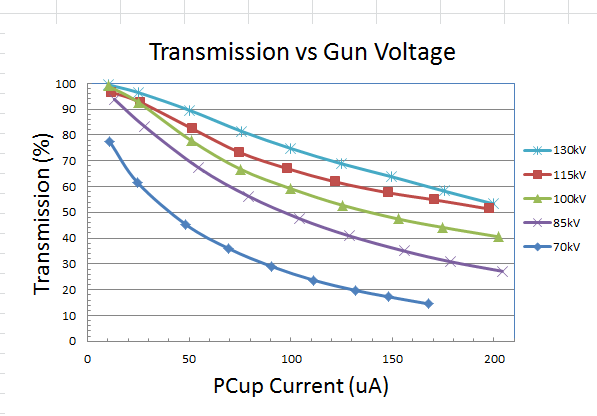 Prebuncher operating at modest power takes care of the rest
Improve Lifetime with Large Laser Spot?
(Best Solution – Improve Vacuum, but not easy)
Bigger laser spot, same # electrons, same # ions
Ionized residual gas
strikes photocathode
Ion damage distributed
over larger area
Enhanced lifetime for Qweak
Increase size of laser beam from ~ 0.35 mm to ~ 0.7 mm dia.
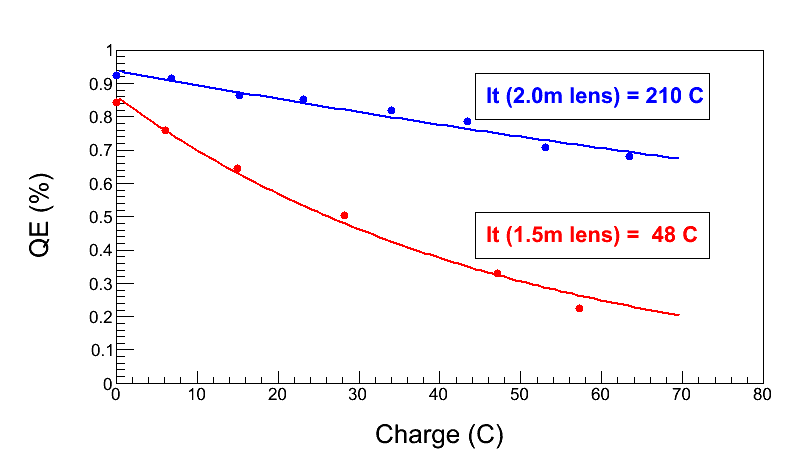 Can we use ~ cm size laser beams?  Not in today’s CEBAF photogun.
How far can we extrapolate?  Need a better cathode/anode optic
“Charge and fluence lifetime measurements of a DC high voltage GaAs photogun at high average current.,” J. Grames, R. Suleiman, et al., Phys. Rev. ST Accel. Beams 14, 043501 (2011)
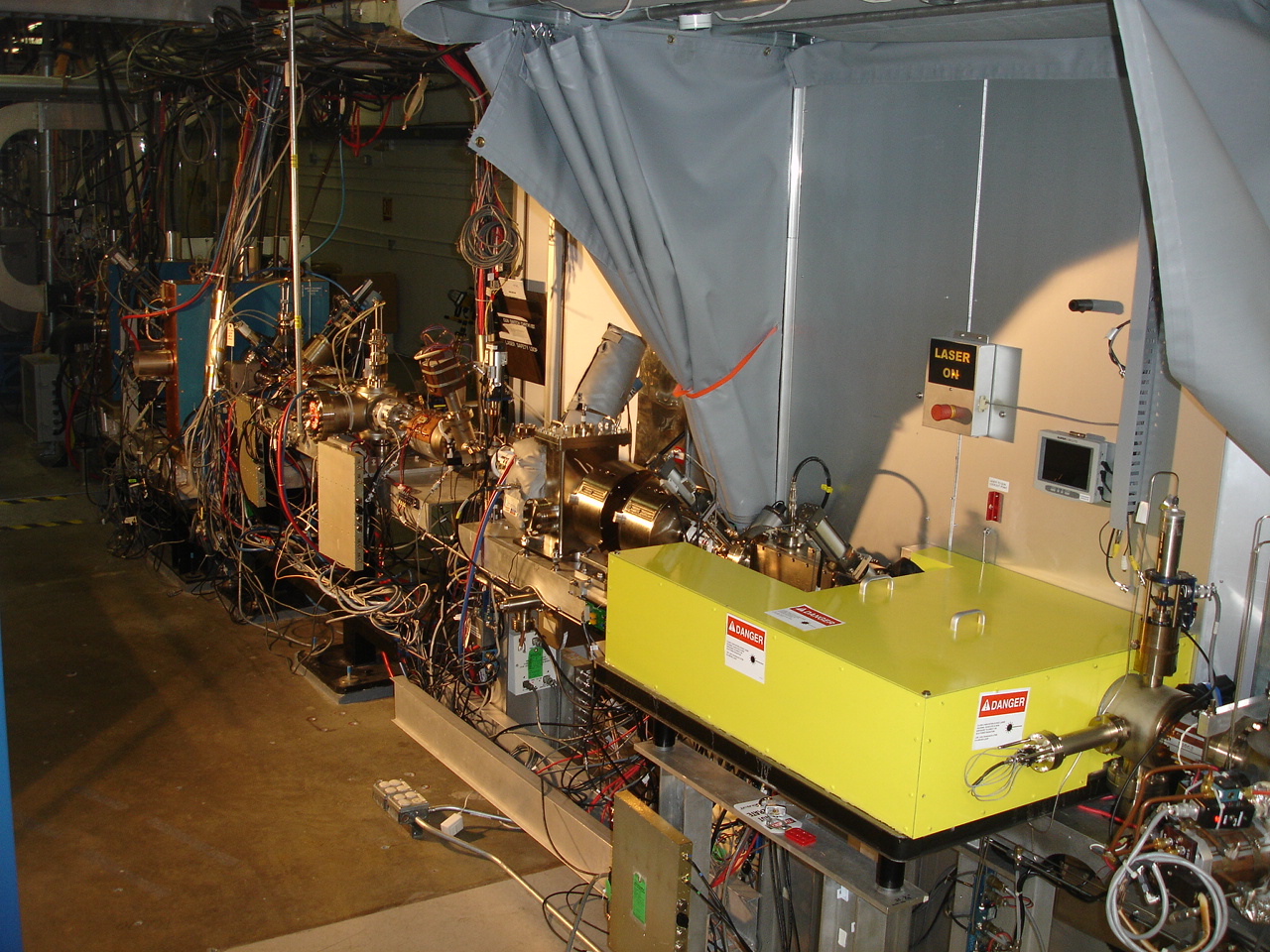 4p Electron Spin Manipulation
Horizontal Wien Filter
Two Solenoids
Vertical Wien Filter
Harder to flip spin than we imagined, more “things” change than just spin direction
Beam orbit downstream of HWien sensitive to laser/prebuncher (mis-)phasing
Don’t know what to do about this….
Electron Spin Reversal for PV
“Spin Reversal”
Vertical Wien = 90 deg
Two Solenoids = ±90 deg
“Longitudinal Polarization”
Horizontal Wien = {-90…+90}
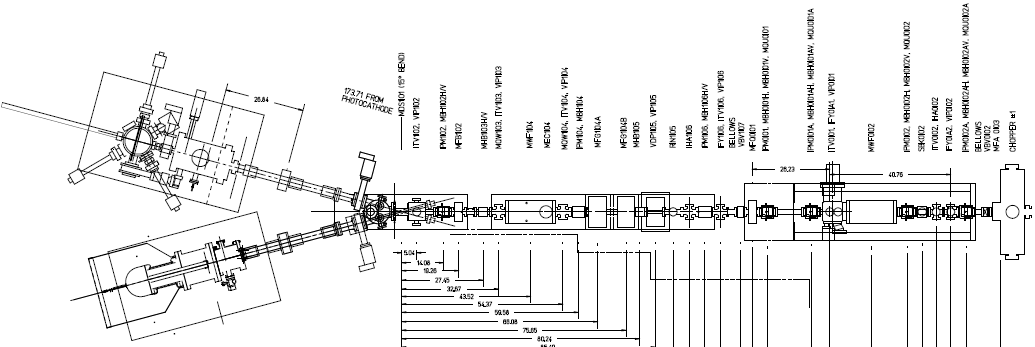 From Gun
Pondering a new beamline, but will it behave differently?  Reluctance to move prebuncher. Modification would provide an opportunity to improve beamline vacuum….
LEFT
RIGHT
TMONO Harmonic Resonant Cavity
Bunched electron beam can be described as Fourier series….
I(t) = a0  +  a1 cos (wot + q1) + a2 cos (2wot + q2) + a3 cos(3wot + q3)  + …
…..a bunchlength monitor   (Brock Roberts)
On the bench
“antenna/radiator” placed where the e-beam would travel.  The antenna was driven with a 20 dBm,1556 MHz signal through a step recovery diode.  Yes, cavity resonates at many harmonic modes.
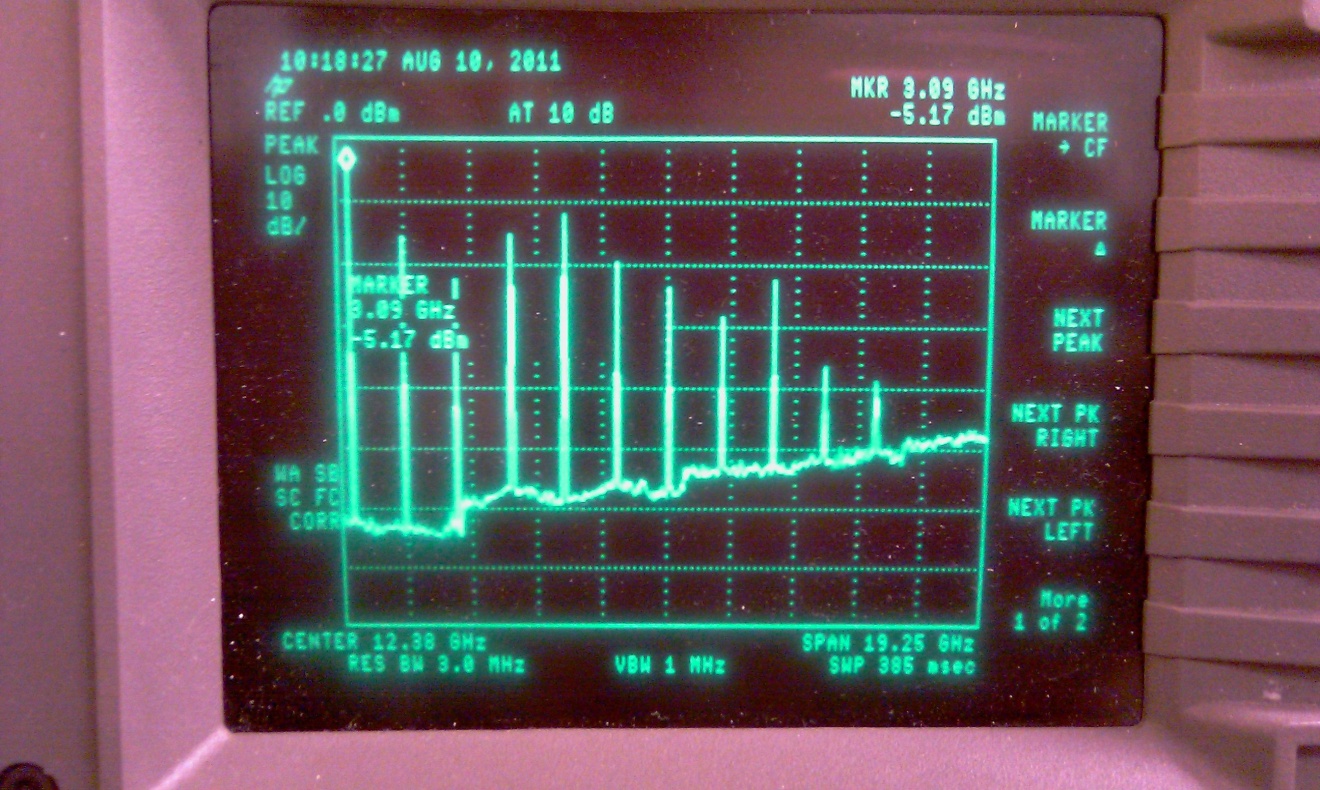 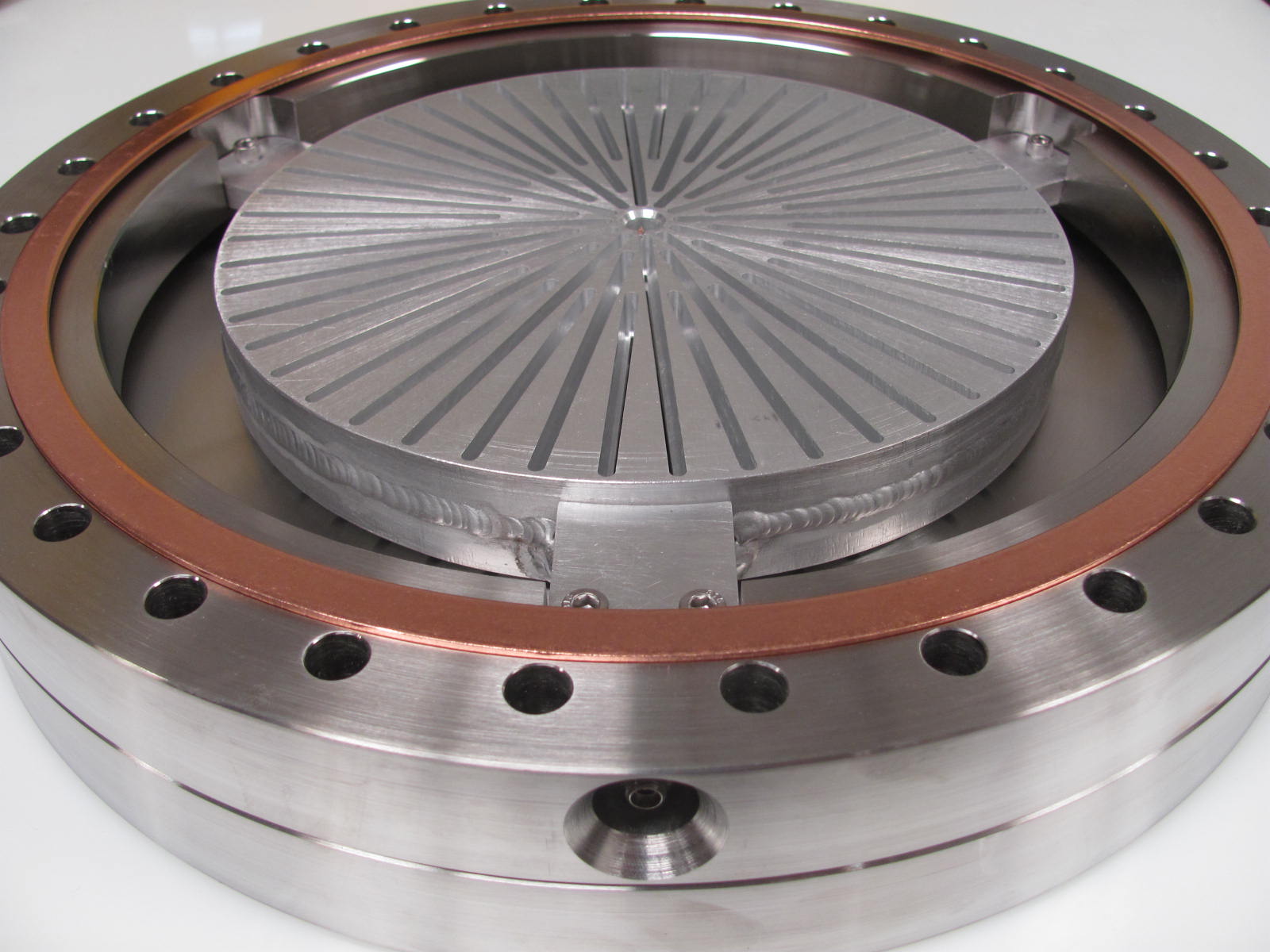 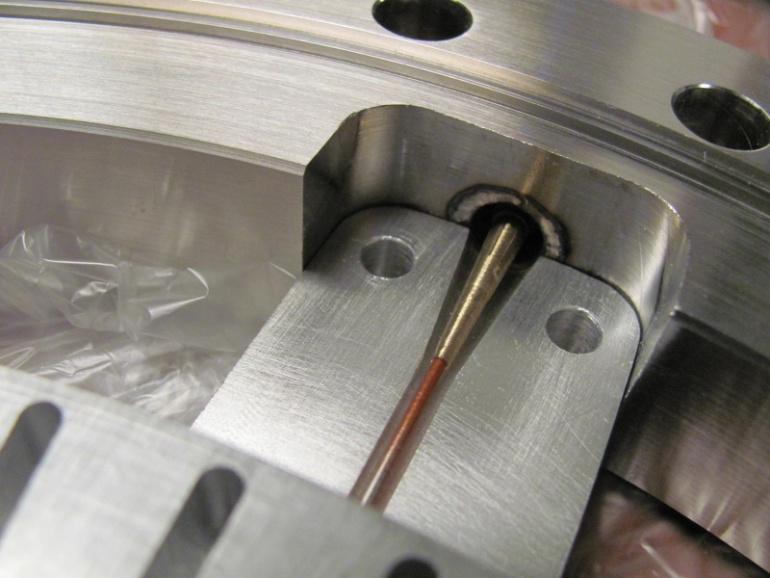 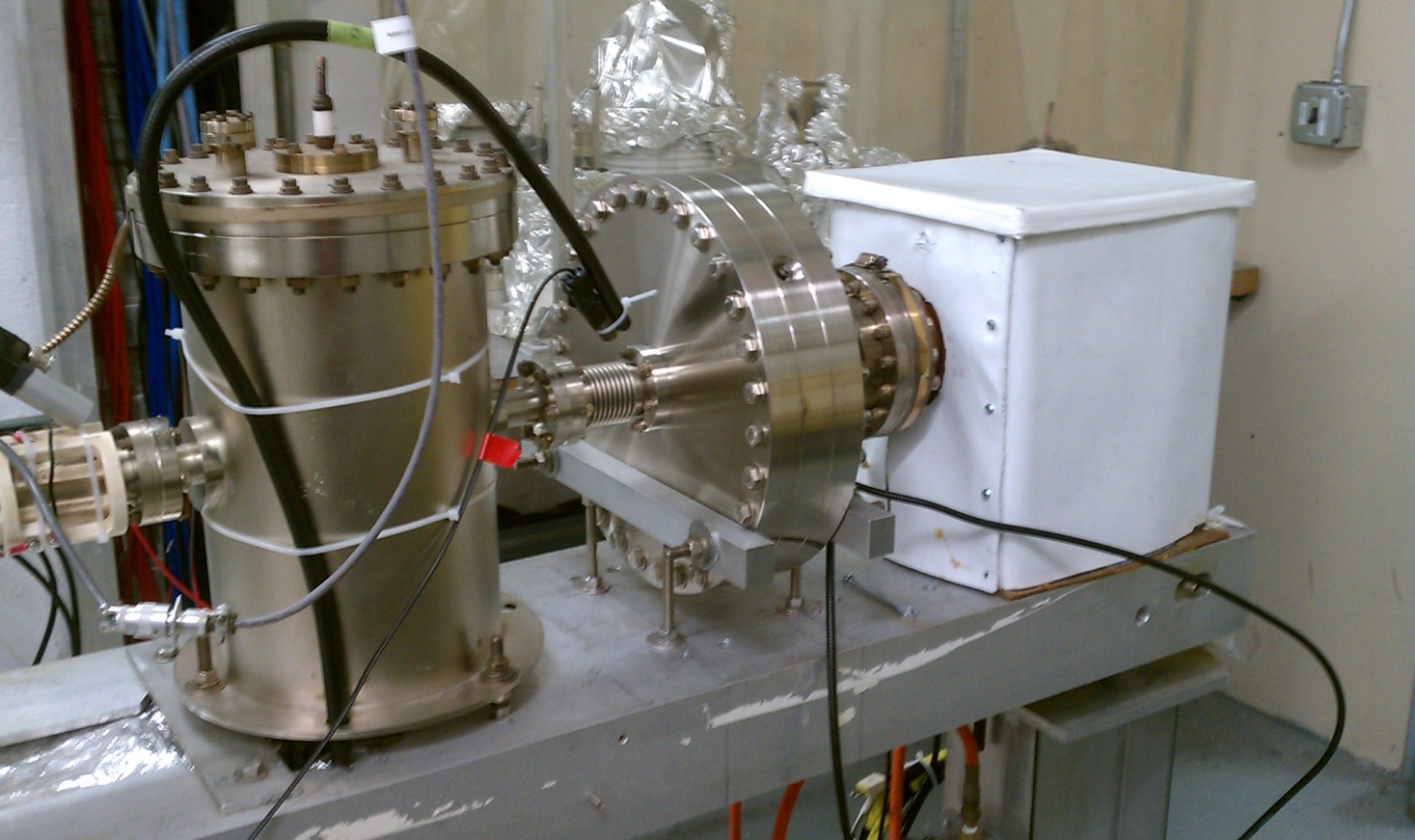 Installed at ITS
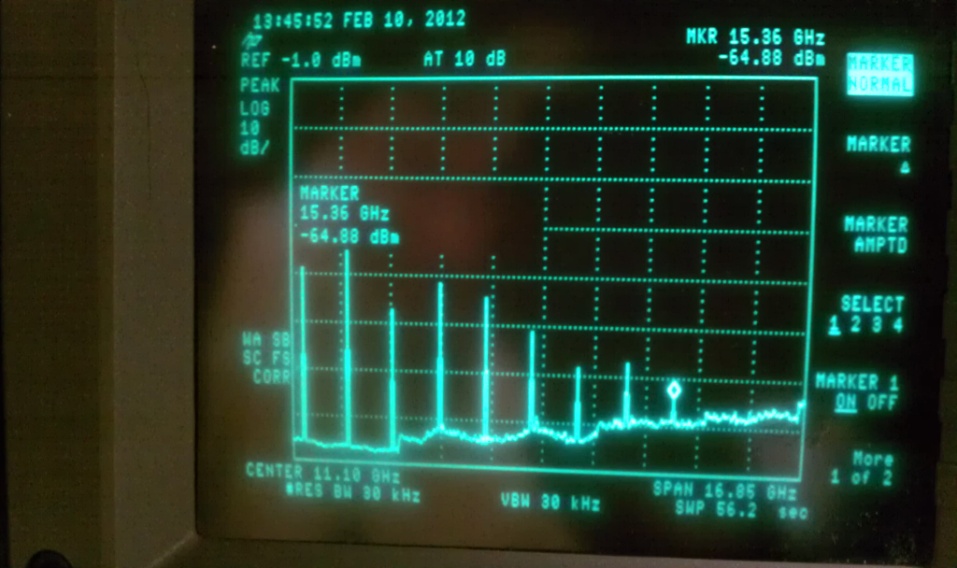 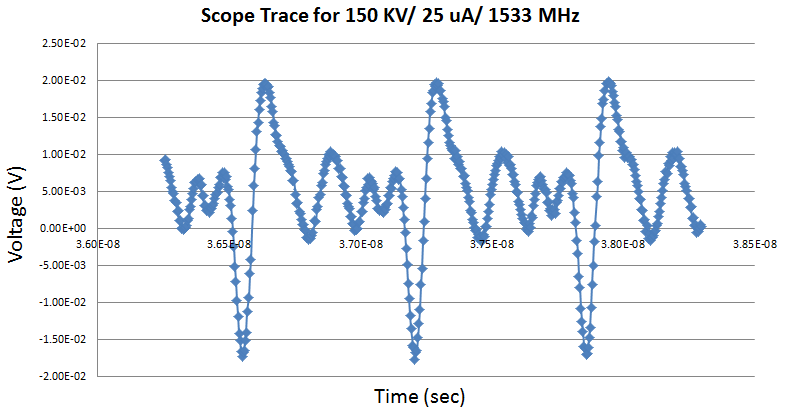 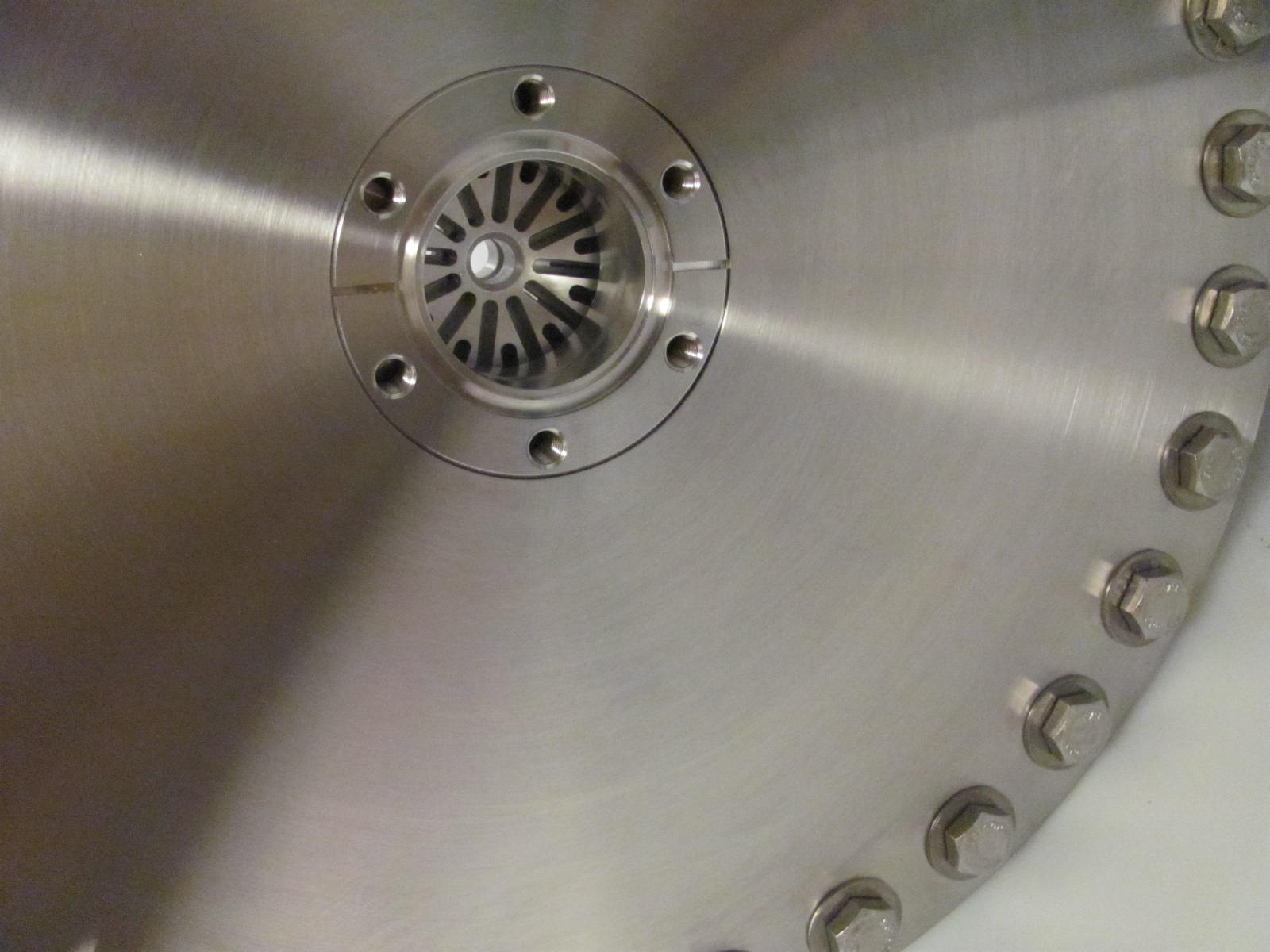 With beam delivered to dump, spectrum analysis shows harmonics visible to 18.396GHz, the 12th harmonic of 1533MHz (measurement made at 150kV, 25uA, superlattice cathode)
Bandwidth determines Resolution
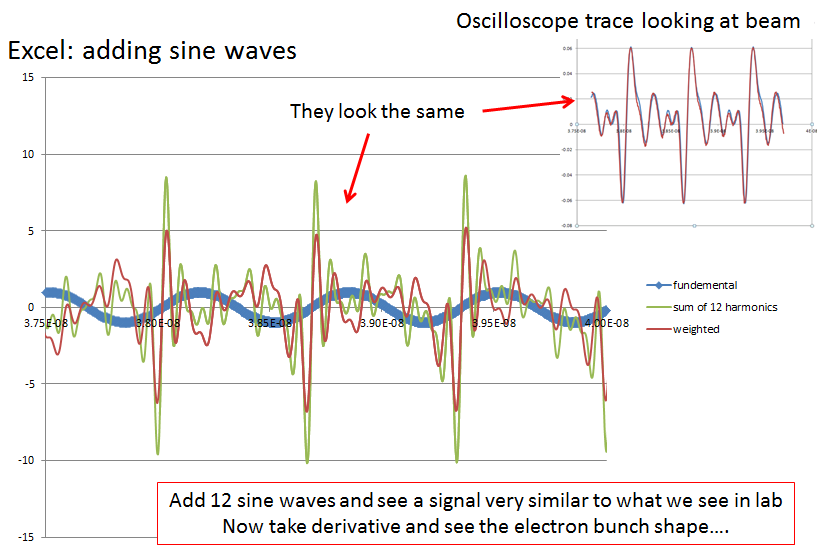 At CEBAF 500 kV spectrometer line
Laser optical pulse
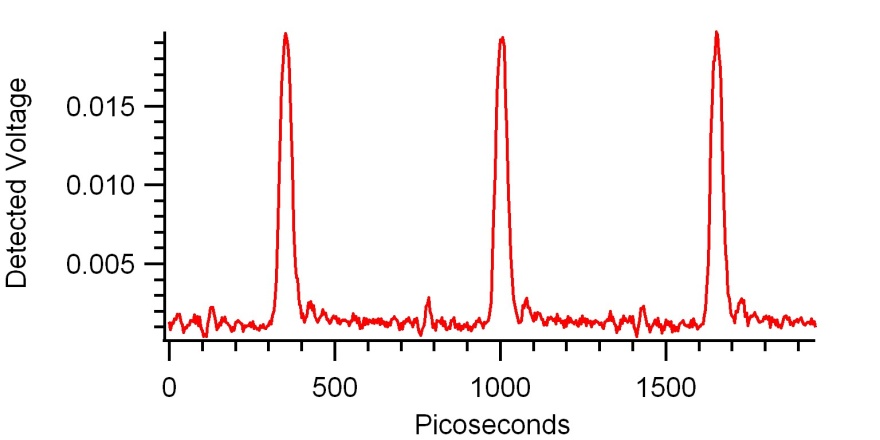 (a)
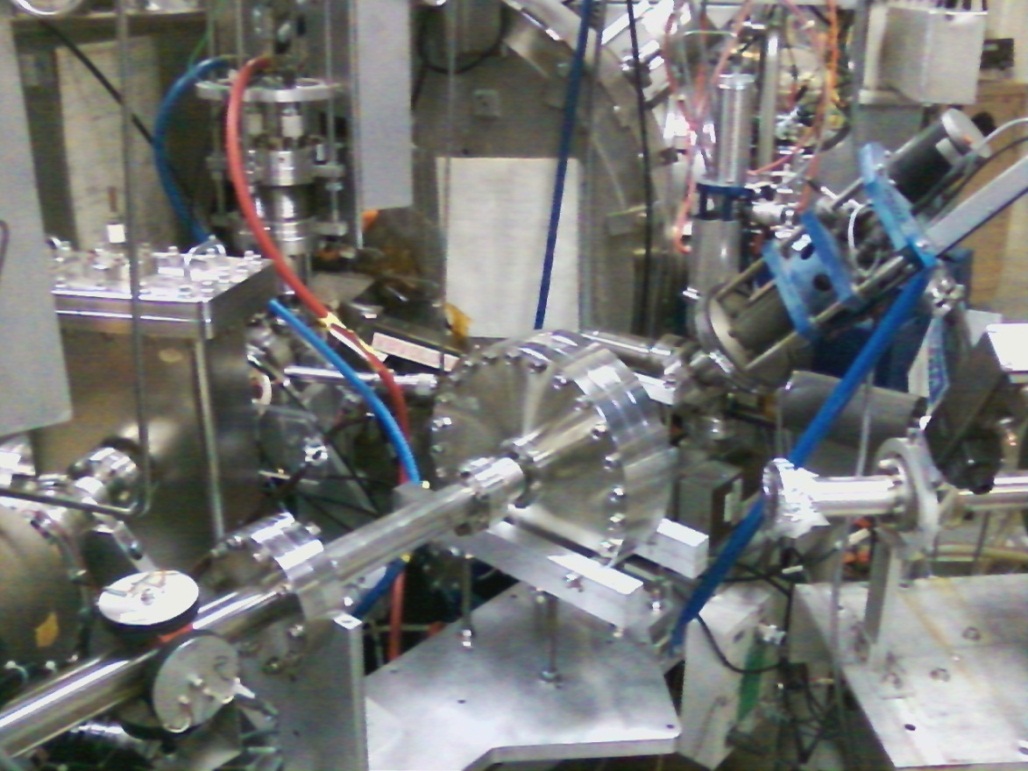 (b)
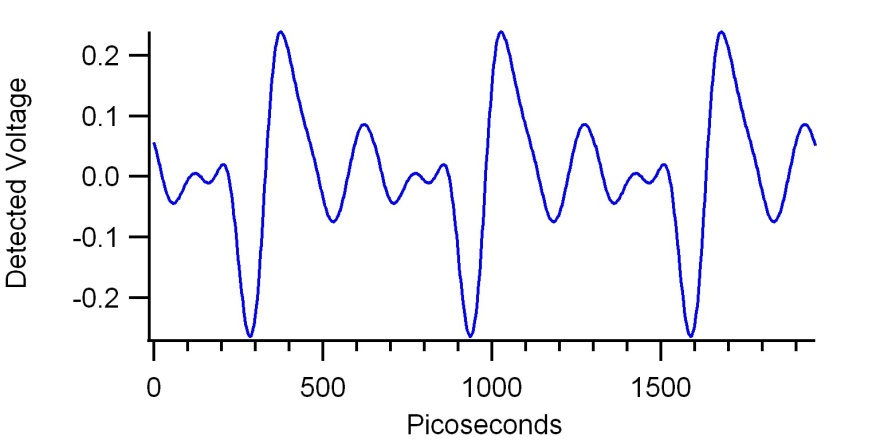 O-scope Brock cavity
(c)
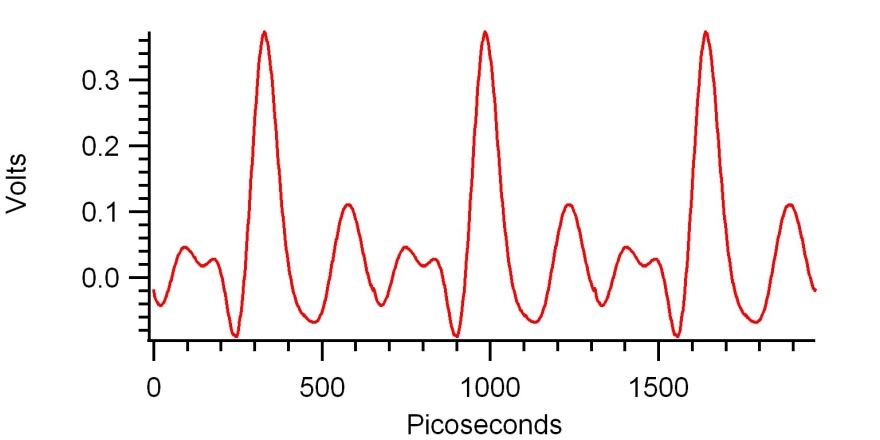 Brock will use RF model of cavity to see if it is sensitive to transverse beam motion and beam size variation…. helicity correlated beam size monitor?
Electron bunch
500 kV spectrometer line
Rotatable GaAs
Photocathode
Attenuator
IA
LP  HWP  LP
PC          WP  LP
Shutter
Helicity Fiber
Helicity Generator
15° Dipole
HV Supply
(0 – 90 V)
nHelicity 
Fiber
Vacuum
Window
Delayed 
Helicity Fiber
T-Settle
Fiber
Hall
RHWP
Charge Feedback (IA)
V-Wien Filter
Spin Solenoids
Parity
DAQ
Target
H-Wien Filter
BCM
Charge Feedback (PITA)
BPMs
Position
Feedback
Pockels 
Cell
HV Supply
(0 – 4 kV)
IHWP
5 MeV 
Helicity Magnets
PZT
Mirror
CEBAF
Electron
Beam
Stewart Platform: complete RC of PC alignment
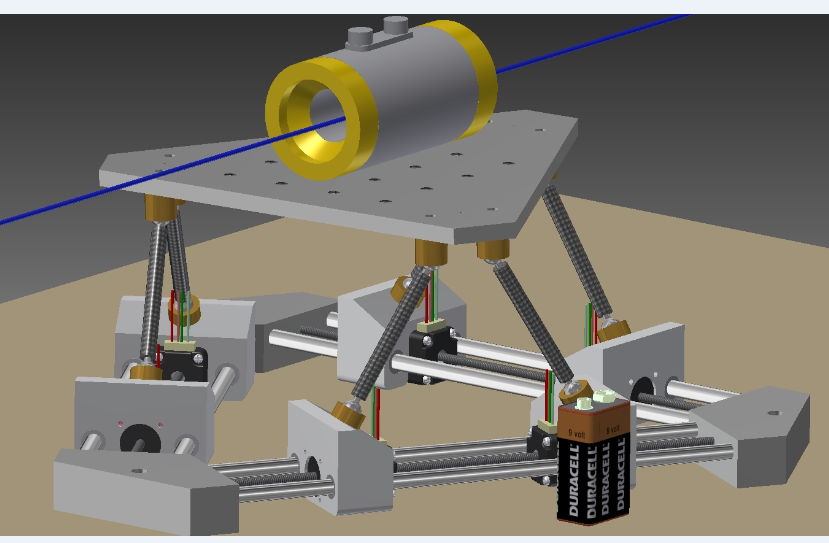 LINUX-based software/freeware from hobbyists who build flight simulators
X, Y, pitch, roll and yaw
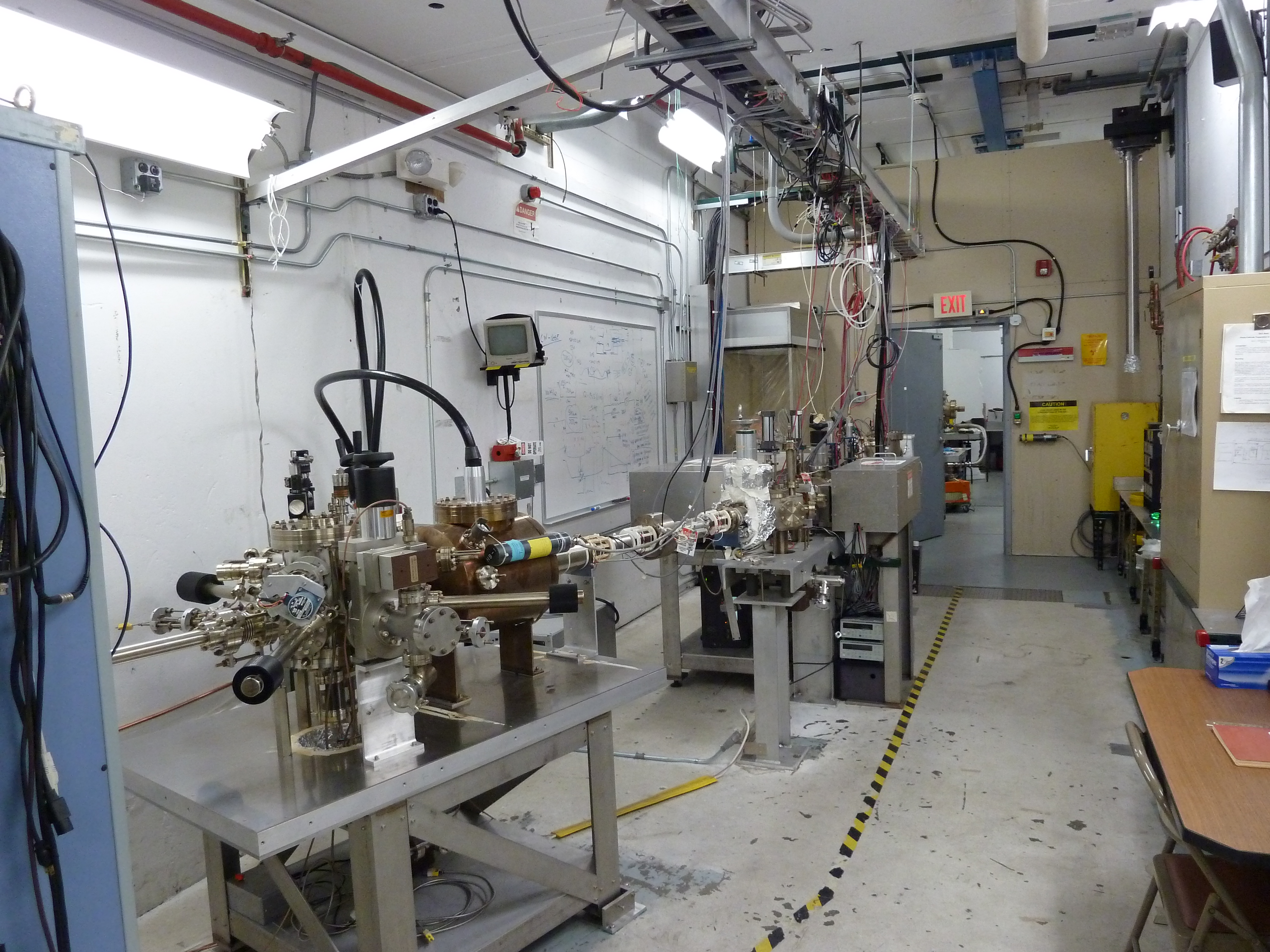 Load-locked photogun
and baked beamline:
Pressure ~ 4 e-12Torr
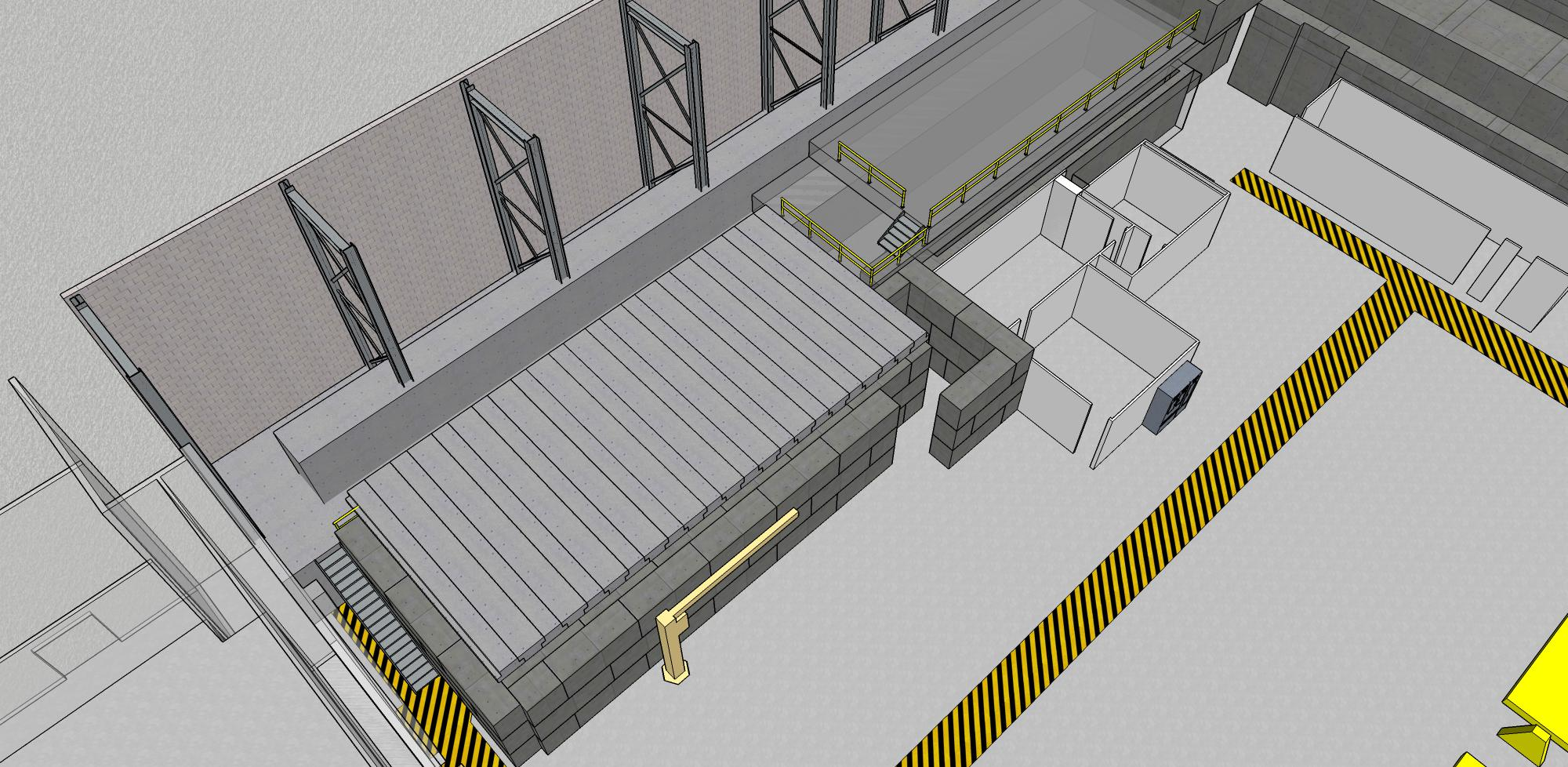 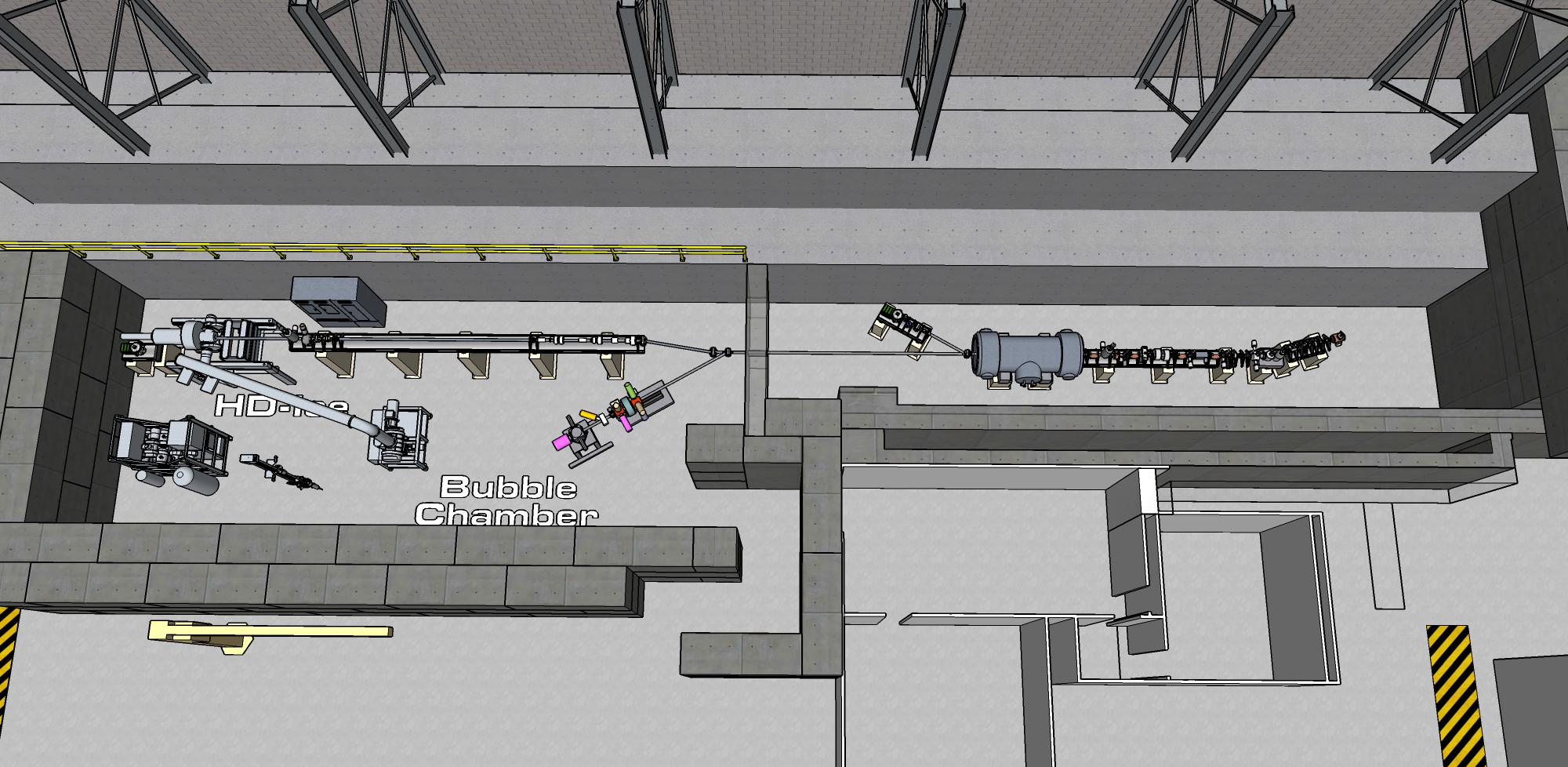 350kV Inverted Gun
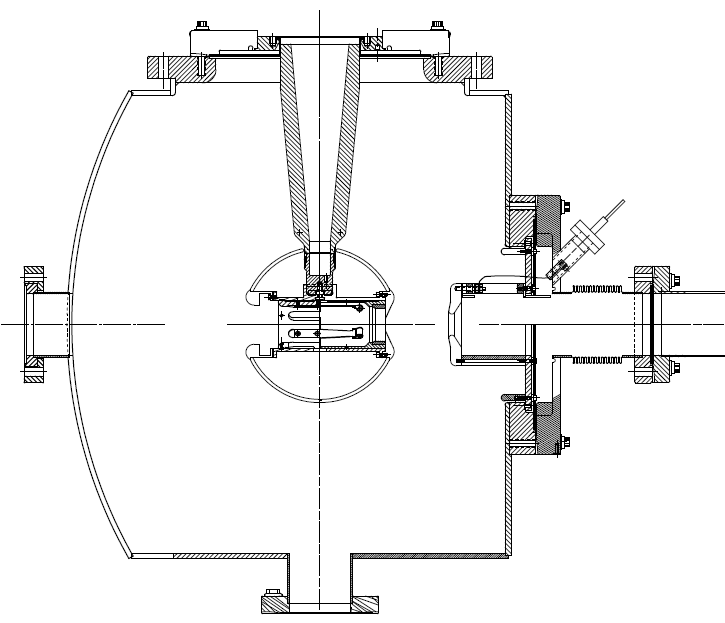 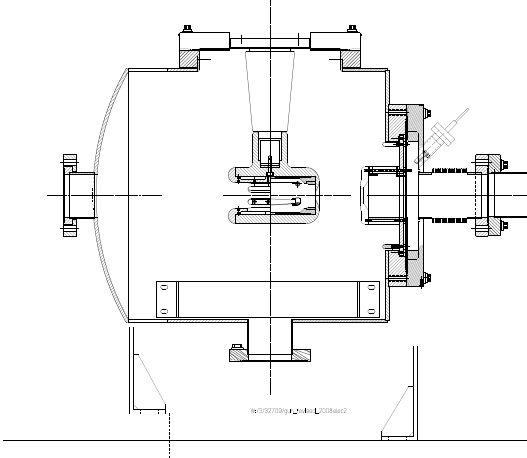 200kV Inverted Gun
Longer insulator
Spherical electrode
Thin NEG sheet to move ground plane further away
12GeV CEBAF Commissioning Report
Arne Freyberger
Operations Dept.
Accelerator Division, JLAB
2014-04-08/09/10
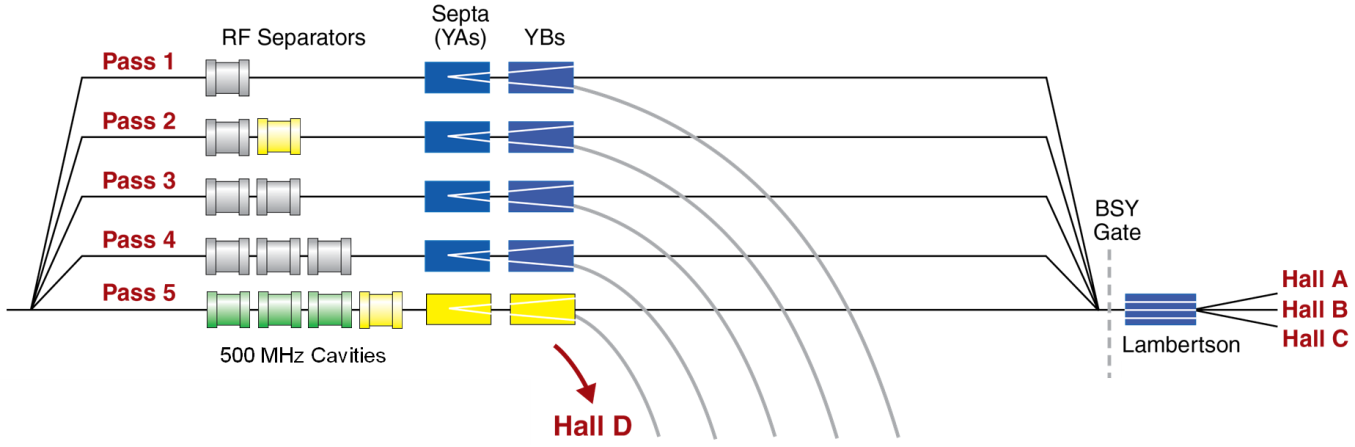 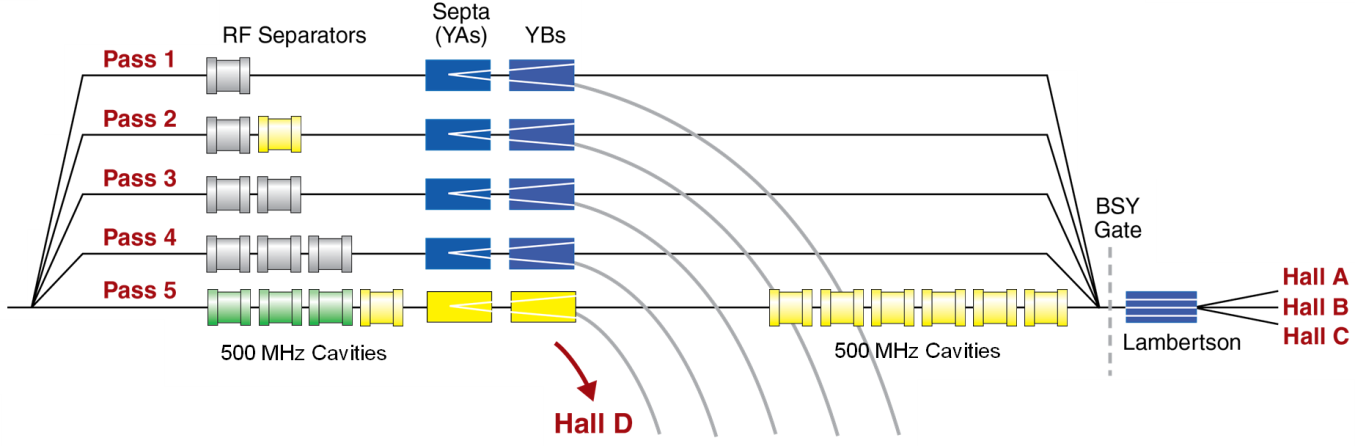 D+1
$507K
D+2
$1,946K
D+3
$2,581K
D+2 & D+3
$2,821K
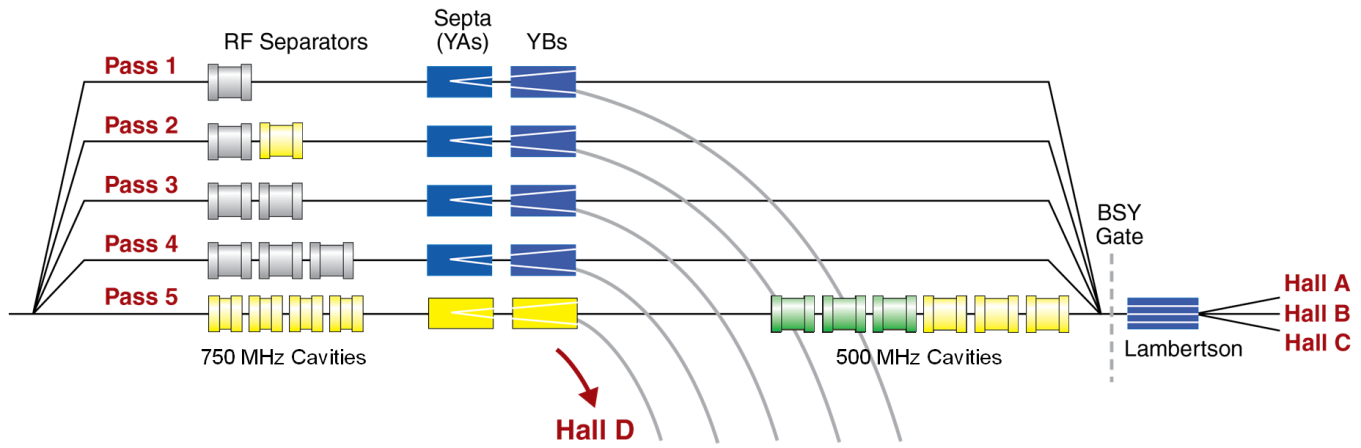 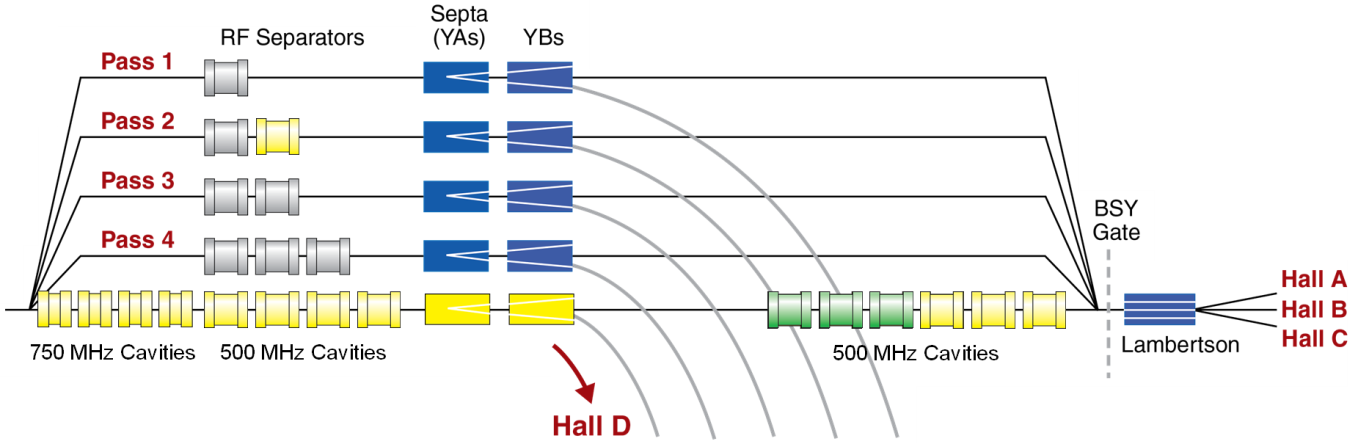 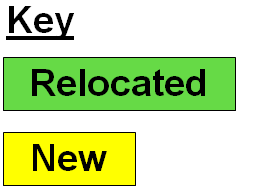 Benchmarking PARMELA Simulation Results Against Beam-Based Measurements at CEBAF/Jefferson Lab – work of Ashwini Jayaprakash, JLab
PARMELA Simulation Results
Measurements at CEBAF/JLab
Similar Trends
Message: Beam quality, including transmission, improves at higher gun voltage